1848. március 15.
helyszínek
alakjai
kapcsolódás az irodalomhoz
források
kilépés
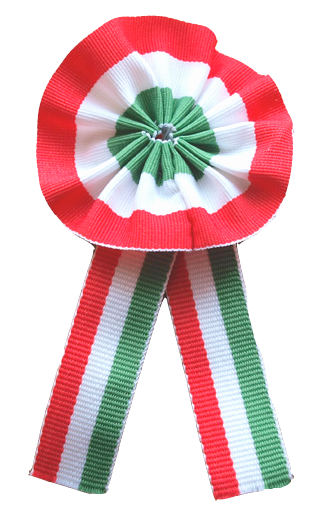 Helyszínek
Pilvax kávéház
Landerer nyomdája
Nemzeti Múzeum lépcsője
Táncsics börtöne
Nemzeti Színház
Alakjai
Petőfi Sándor
Jókai Mór
Vasvári Pál (Teleki Blanka)
Bulyovszky Gyula
Kapcsolódás az irodalomhoz
Petőfi Sándor versei
Arany János versei
Tompa Mihály versei
Jókai Mór regénye
Források
Magyar kokárda.png: Készítette: Khalai - A feltöltő saját munkája, CC BY-SA 3.0, https://commons.wikimedia.org/w/index.php?curid=20400127)Letöltés dátuma: 2019.03.10.
Készítette: XY